Physical Properties of Hydraulic and Pneumatic Fluids
Mohammad I. Kilani
Mechatronics Engineering Department
University of Jordan
Midterm ExamThursday, 22-11-201212:00 – 12:50
Introduction
The transfer of power and energy is a key consideration in hydraulic systems.  As seen in Chapter 1, a hydraulic power transmission system may be considered as a back-to-back converter.  
A pump converts mechanical energy from a prime mover such as an electric motor or internal combustion engine into hydraulic energy by increasing the pressure of the fluid.  The fluid flows to an actuator via a hydraulic circuit that consists of pipeline containing valves other control components.  The actuator converts hydraulic energy back to mechanical energy to drive an external load.
Hydraulic Cylinder
F x v
Electric Motor
Hydraulic Pump
P x Q
V x I
T x ω
Hydraulic Motor
T x ω
F
2 kN
L
Example Hydraulic System: Hydraulic Jack
F
2 kN
L
Example Hydraulic System: Hydraulic Jack
Example Hydraulic System: Hydraulic Jack
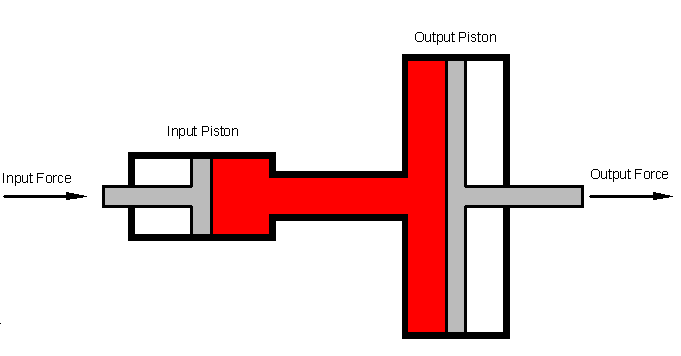 Example Hydraulic System: Pressure Intensifier (Booster)
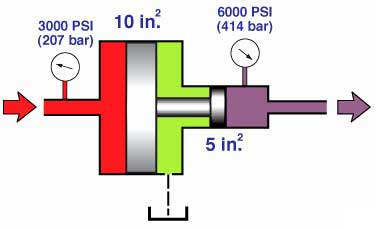 Example Hydraulic System: Pressure Intensifier (Booster)
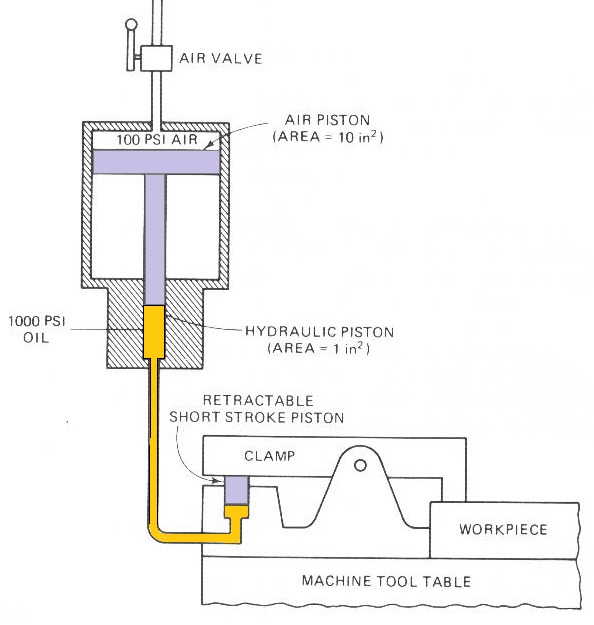 F
2 kN
L
Continuity Equation (Conservation of Mass)
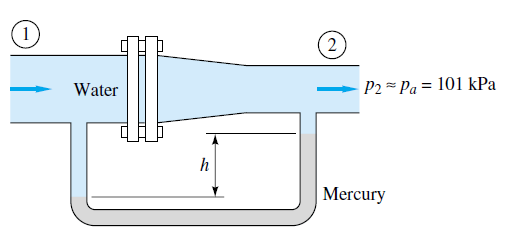 F
2 kN
L
Bernoulli Equation (Conservation of Mechanical Energy)
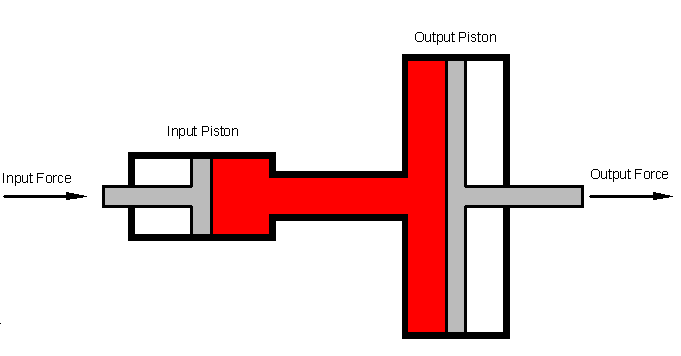 Example: Flow in a reducing section
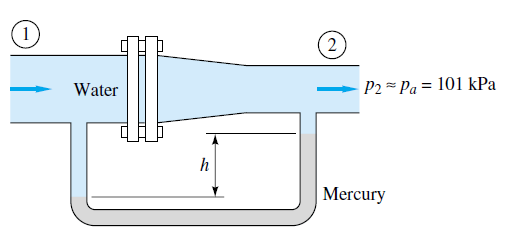 Example: Automobile Gas Tank
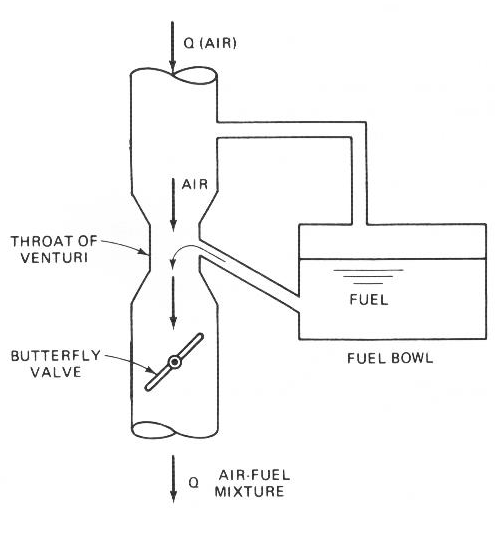 Frictional Losses in Pipelines
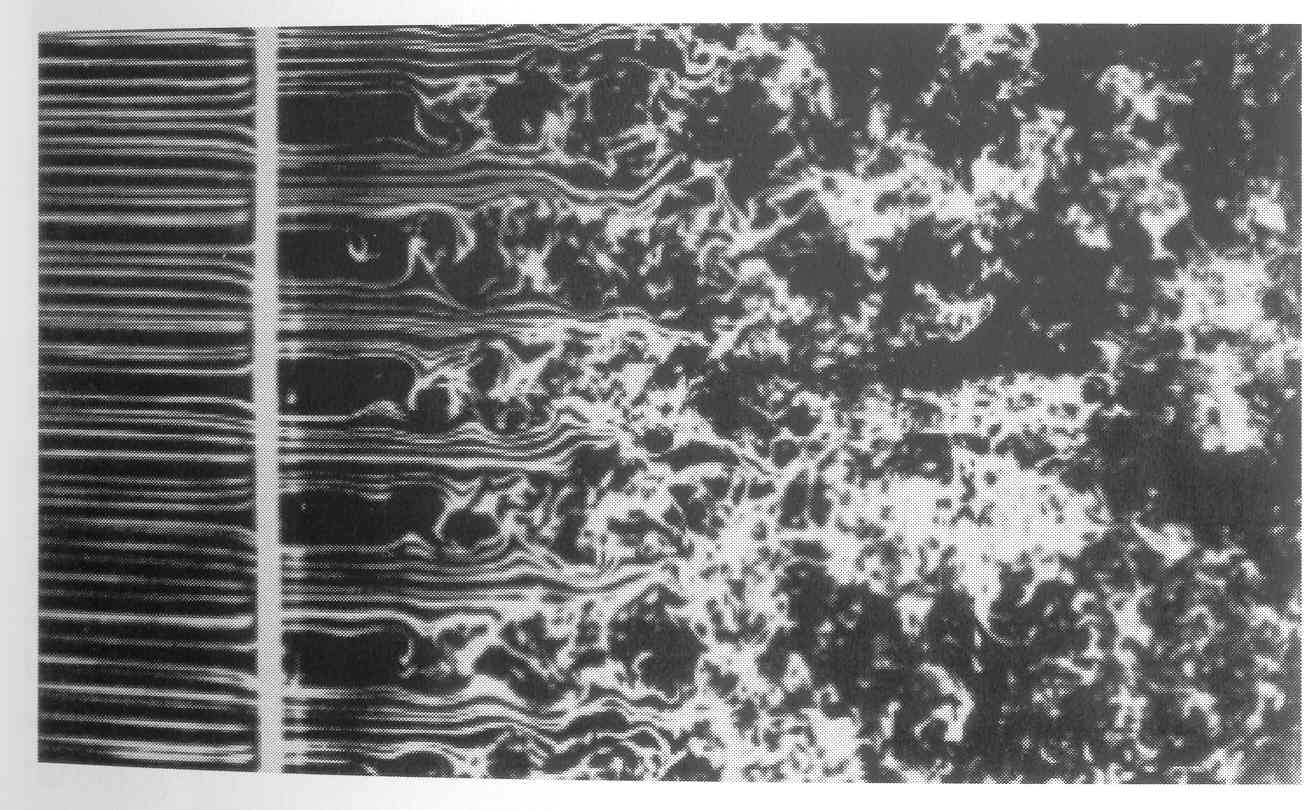 Frictional Losses in Pipelines
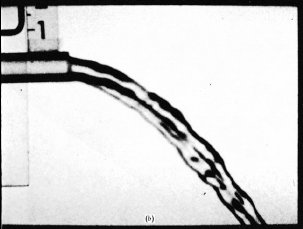 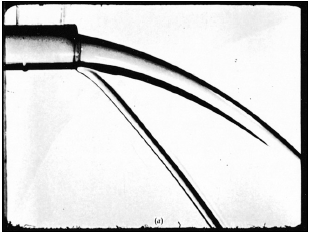 Frictional Losses in Pipelines: Laminar Flow
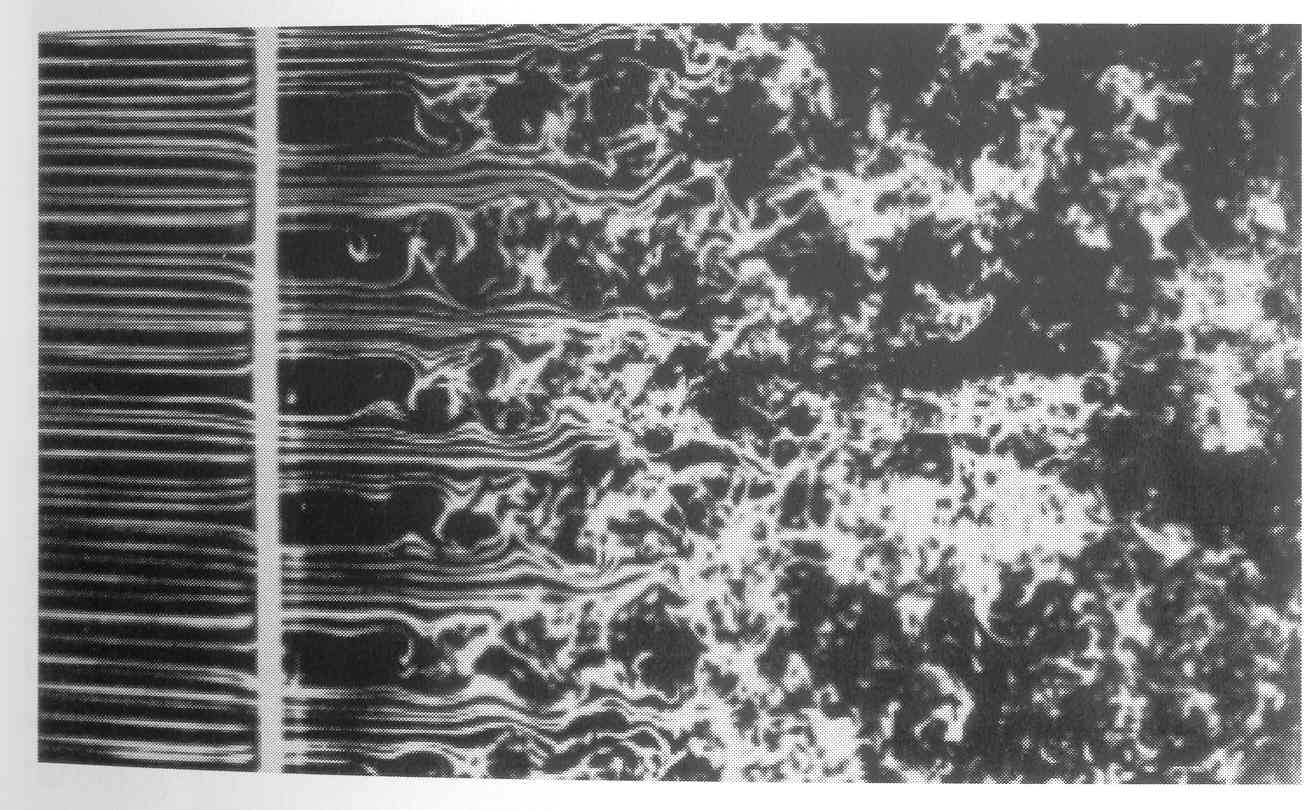 Frictional Losses in Pipelines: Fully Turbulent Flow
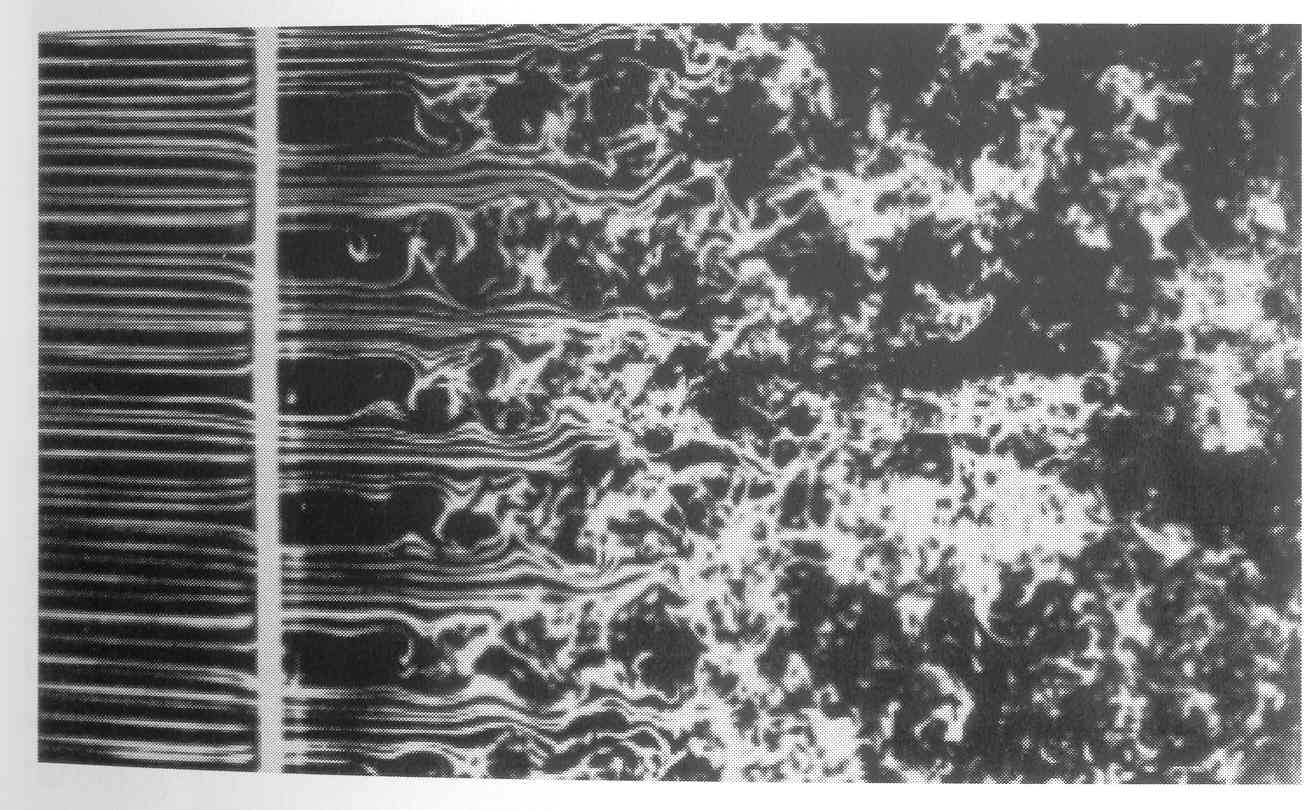 Frictional Losses in Pipelines: Transition Region Flow
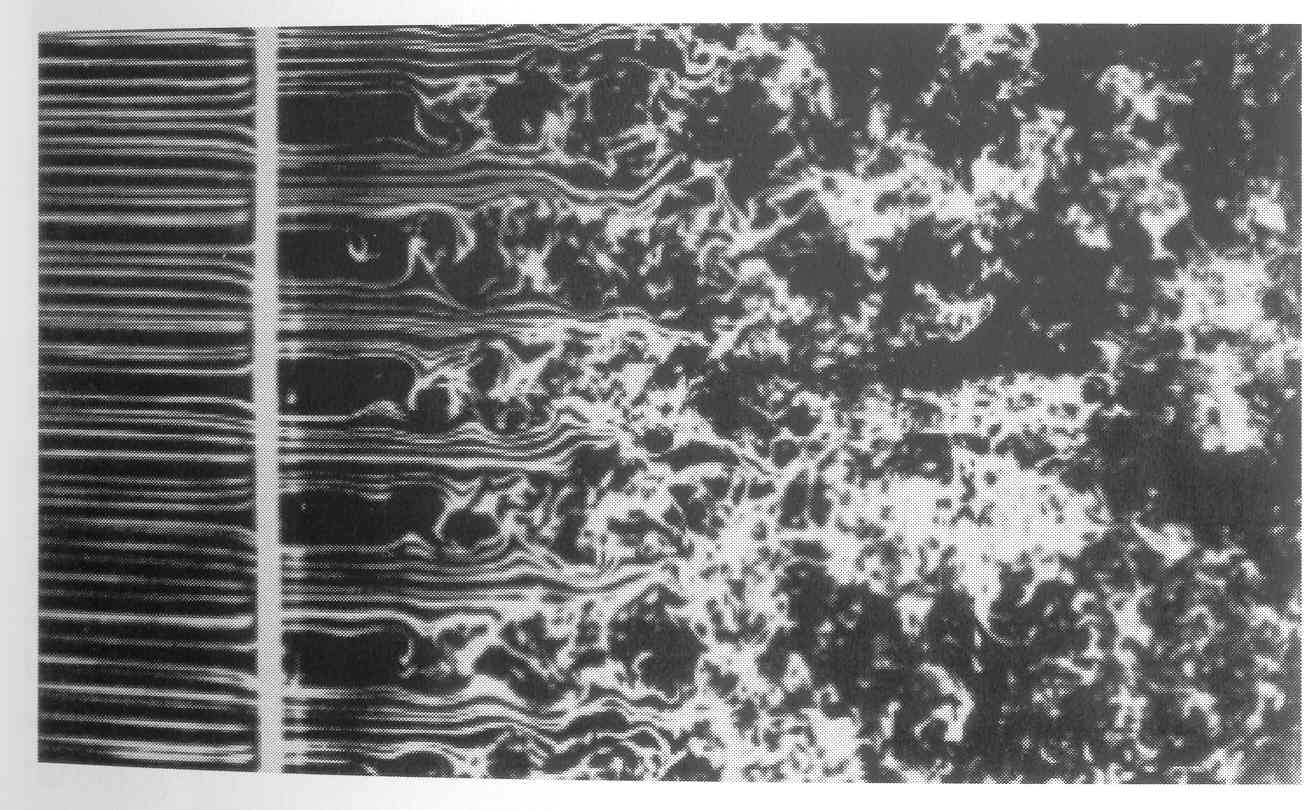 Frictional Losses in Pipelines: The Friction Factor
Frictional Losses in Pipelines: The Friction Factor
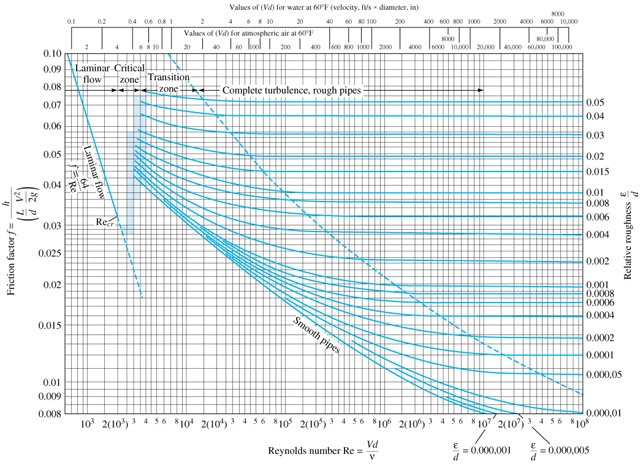 Frictional Losses in Pipelines: Transition Region Flow